www.prismaproject.eu
PrismAPromoting and implementing strategies for risk management and assessment
Kick-off meeting ECHO
Brussels, January 17th 2013

Nico van Os / Tim te Pas
The project partners
www.prismaproject.eu
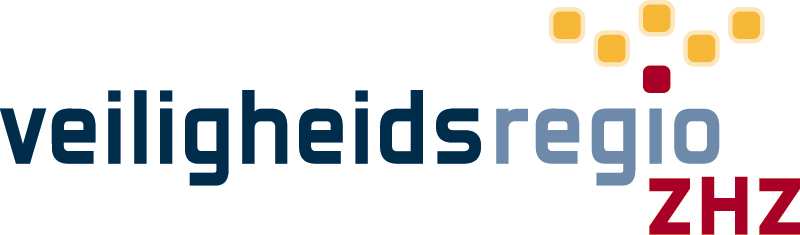 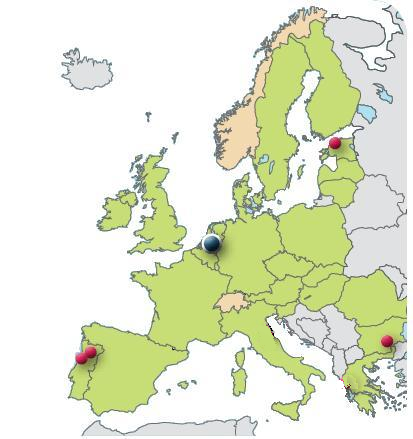 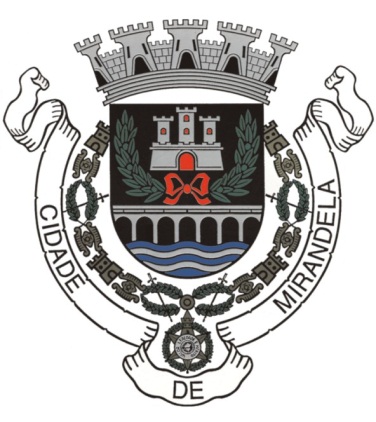 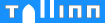 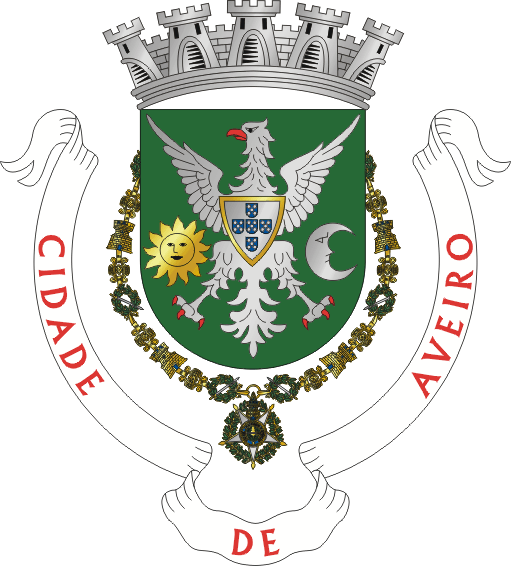 The project objectives
www.prismaproject.eu
Testing  MiSRaR’s cross-sectoral implementation of the risk management strategies 

Promoting risk management and knowledge exchange on risk assessment and risk management
Actions
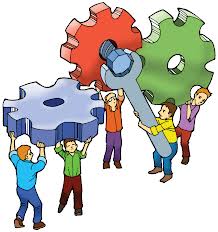 www.prismaproject.eu
Partners will:

Build a risk management network
Perform a risk assessment
Perform a capability assessment
Develop an implementation strategy
Organize 3 international congresses
Organize the project management and reporting
5 risks to mitigate
www.prismaproject.eu
Dangerous substances in 
      SEVESO II industries - Aveiro
Urban fires in historic city 
      centre -Mirandela
Forest fires - Stara Zagora
Urban fires in area with protected wooden houses - Tallinn
Rail transport dangerous goods - ZHZ
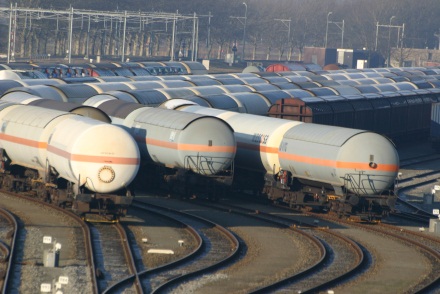 Duration & budget
www.prismaproject.eu
Duration: 18 months 
from 01/01/2013 to 30/06/2014

Estimated  eligible costs	: €652.298,-
Max. contribution EU     	: €489.224,-
Deliverables & deadlines
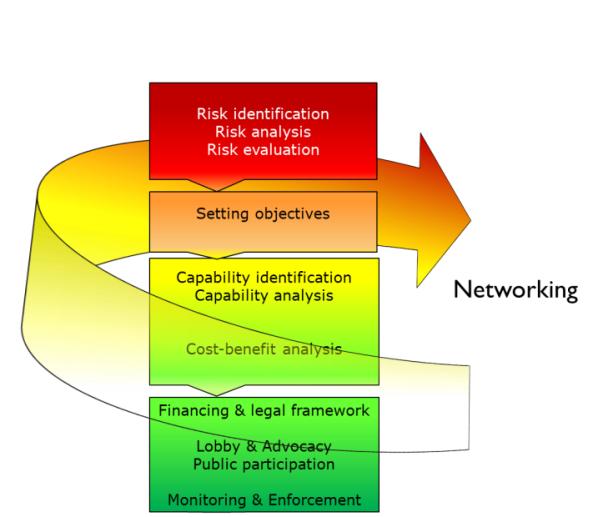 Each partner will make a:

Stakeholder assessment  (1-3-2013)
Declaration of principles  (1-4-2013)
Risk assessment report (1-9-2013)
Policy memorandum on risk management strategy (1-1-2014)
Risk management plan (1-3-2014)
Deliverables & deadlines
www.prismaproject.eu
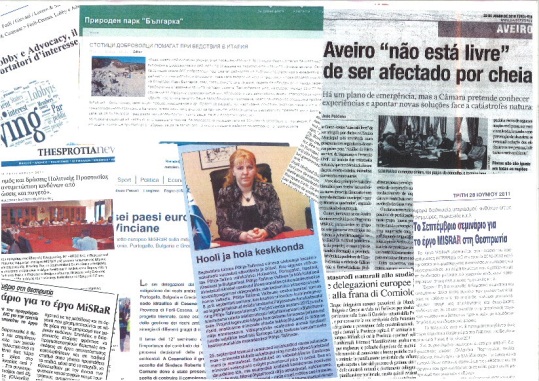 Dissemination:

Project factsheet (2013-1)
Newsletters (2013-1 / 2013-6 / 2014-1 / 2014-6)
Press releases (2013-1 / 2013-6 / 2014-1 / 2014-6)
Layman’s report  (2014-6)
National dissemination (> 10 presentations)
Conferences (2014-3 / 2014-4 / 2014-5)
Website
Deliverables & deadlines
www.prismaproject.eu
Project management:

Partner contract (January 2013)
Technical and financial progress reports             (July 2013 and January 2014)
Project evaluation (June 2014)
Final technical and financial report (September 2014)
Deliverables & deadlines
www.prismaproject.eu
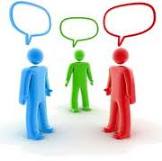 Meetings:

Kick-off meeting (29 & 30 January 2013)
4 Partner advice and counseling meetings     (2013-1 / 2013-5 /2013-9 / 2014-1)
Meetings with local partners (5 x 6)  
Steering committee  (2013-1 / 2013-9)
Project evaluation meeting (2014/6)
www.prismaproject.eu
Thank You